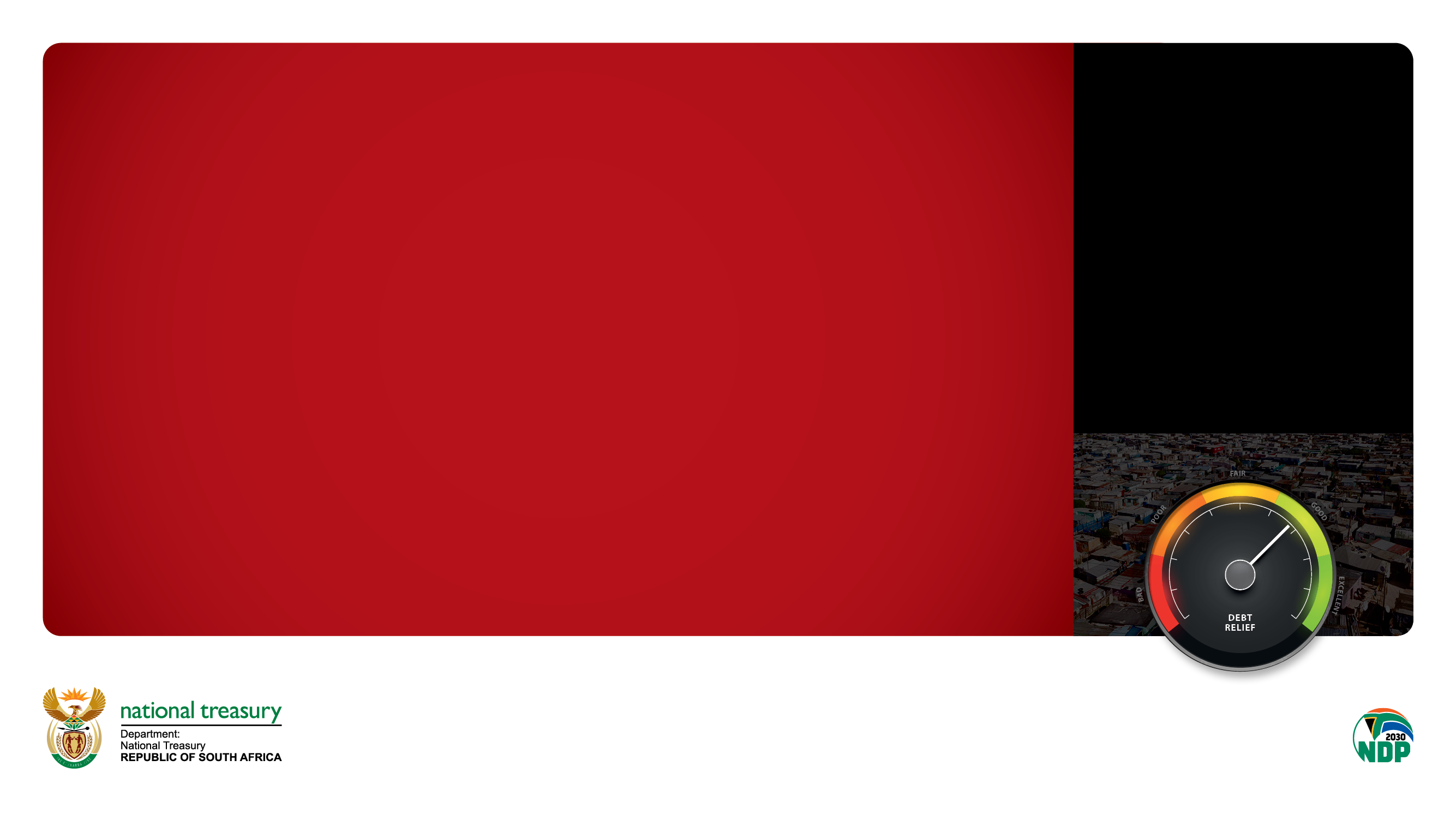 PRESENTED BY:

Sadesh Ramjathan and
Marli van der Woude

IGR: LGBA – Revenue Management

Date: 03 May 2023
Municipal debt Relief
Media Information Session
MUNICIPALITY INABILITY TO PAY CREDITORS (INCLUDING ESKOM)
Some municipalities do not generate sufficient funding from  operations to sustain their operations:
Eskom operations

Bulk tariff increases have become unaffordable

Dismal LG collection in Eskom supplied areas (Electricity Regulation Act, 2006 s.21(5))
Consumer culture to not pay
Leadership culture
 do not enforce credit control / 
collect debt
Municipal inefficiencies


–  restriction (pre-paid): violently opposed/ vandalised
Service delivery inefficiencies  
Tariffs do not recover costs to provide services / do not know costs.
Distribution losses far above expected norms - significant drain of cash generating ability
Organs of state debt – incorrect ownership of government properties in the Deeds Office cited as preventing payment to  municipalities; etc.
Municipal inefficiencies


–  restriction (pre-paid): violently opposed/ vandalised
Service delivery inefficiencies  
Tariffs do not recover costs to provide services / do not know costs.
Distribution losses far above expected norms - significant drain of cash generating ability
Organs of state debt – incorrect ownership of government properties in the Deeds Office cited as preventing payment to  municipalities; etc.
THE MUNICIPAL DEBT SPIRAL HISTORY
Municipal Eskom debt is a material risk to the Eskom debt relief
Eskom request to NT for a solution (Dec/ Jan 2021)
Government’s numerous attempts to rescue the municipal debt spiral has not achieved the desired results –  No visible improvement yet
Parallel engagement in various committees  to find solutions to the municipal debt spiral (also numerous appearances/ engagement with Parliamentary committees) 
Eskom debt relief will improve Eskom’s sustainability - facilitates the condition that Eskom write-off the municipal debt, interest and penalties under strict conditions with NT’s guidance
NT and PT support, LGES withholding for persistent failure has achieved limited improvement the LGES withholding to continue, however…
Some municipalities are financially gridlocked - require radical change towards their insolvent trajectory while being mindful that a persistent culture of financial mismanagement behaviour led to their position.
THE PACKAGE OF MUNICIPAL DEBT RELIEF…
In terms of Government’s debt relief package - ESKOM must meet certain conditions for government’s loan to be converted into equity (Eskom Debt Relief Bill, 2023 (s.2))
Eskom debt relief will improve Eskom’s sustainability - facilitates the condition that Eskom write-off the municipal debt, interest and penalties under strict conditions with NT’s guidance
No additional funds are required from the fiscus
The process:

MoF formal announcement – Budget Speech 2023 (Annexure W3 – Strategic conditions)
Eskom Debt Relief Bill, 2023 (Broader picture)
MFMA Circular 124 – Municipal Debt Relief (Municipal space)
Parallel, MoF communicates with MoDMRE and MoDPE, and Eskom (Operational)
Municipal Debt Relief is 
an 
extraordinary support
It is intended to:

Improve Eskom’s balance sheet
Relief the financial crisis - Eskom municipal defaulters
Bring about critical changes in the energy sector
Incentivise a change in behaviour in the municipal space:
Restore basic minimum financial management best practices 
Deal with the consumer culture to not pay for services consumed (LG and Eskom)
Resolving non-payment: New mechanisms are explored to deal with LG non-payment of electricity debt, including requesting NERSA to amend the license conditions of municipalities to facilitate consequence management.
Conditional and Application based debt-write off: Eskom to write-off the debt (including interest and penalties) off all municipalities that owe Eskom as at 31 March 2023 (excluding the March 2023 current account) over 3 years.
MUNICIPAL DEBT RELIEF IS CONDITIONAL AND CONSISTS OF FOUR ELEMENTS -
SUSTAINABILITY
Eskom and municipalities to implement a regime of installation of smart pre-paid meters to improve collection. Then only, on an individual case-by-case basis, should debt forgiveness be considered for customers, within normal credit control processes.
NT to continue municipal revenue enhancement initiatives: to address weaknesses in revenue value chain in municipalities.
MUNICIPAL DEBT RELIEF IS CONDITIONAL
IF THE MUNI FAILS TO COMPLY WITH THE CONDITIONS
During the period of the Relief – it will result in -
Immediate Eskom credit control and debt management - municipality to again start repaying arrears, interest and penalties
Eskom to resume legal proceedings, including attaching the municipal bank account
The normal penalties applicable to the wider local government will also apply, etc.
NT could immediately invoke section 216 of the Constitution and/ or any other remedies (including instituting individual financial misconduct and/ or criminal proceedings)
MUNICIPAL DEBT RELIEF: PROCESSING OF APPLICATIONS
IGR to prioritise applications – 
PT assessment of minimum content requirements before submission to NT could assist a faster process – not a prerequisite; and 
NT evaluation panel
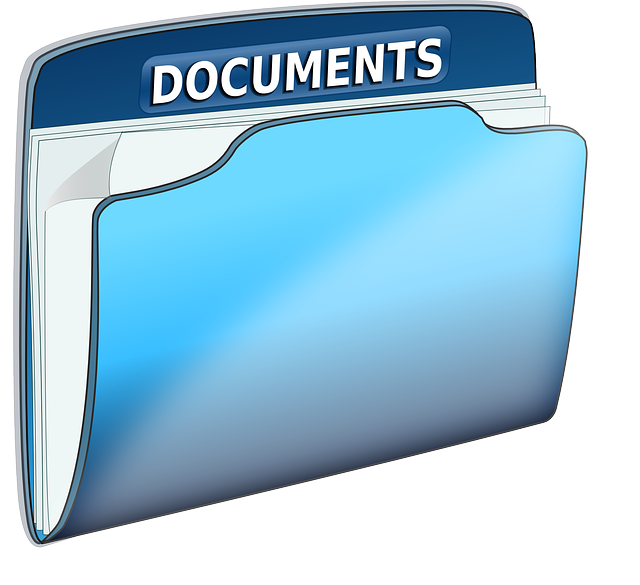 Formal letter (IGR: DDG) advising outcome to:
The applicant municipality; 
Eskom; and
CC’d - PT, DCoG and SALGA
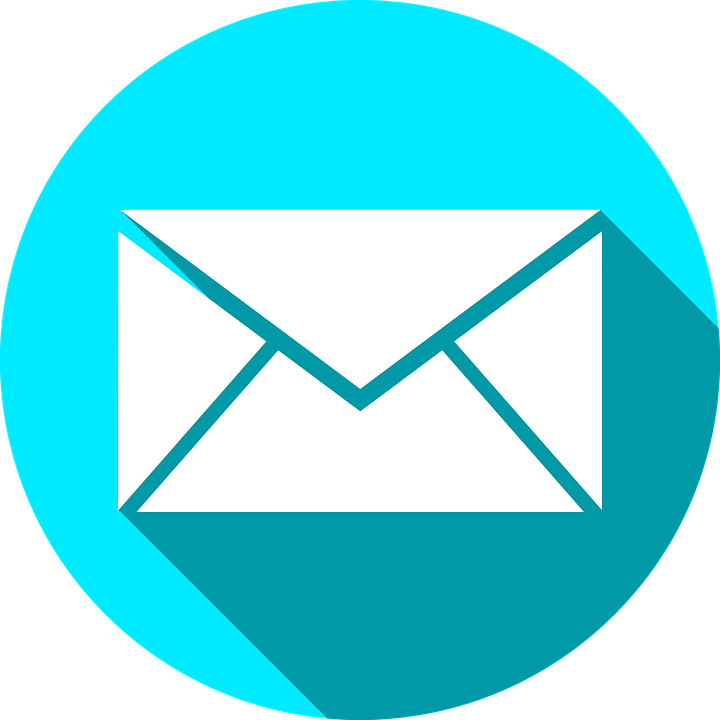 THE BENEFITS OF MUNICIPAL DEBT RELIEF
After the municipality meet the conditions – NT to instruct Eskom to – write-off a third of the municipality’s arrears (incl. interest and penalties)
Year 1
Year 2
Year 3
Meet conditions
Incentive - Municipality complies with conditions for 12 consecutive months
Meet conditions
Met conditions
01 April 2025 to 
31 March 2026
01 April 2024 to 
31 March 2025
01 April 2023 to 
31 March 2024
Eskom 2/3 debt write-off
(after 12 consecutive months)
Eskom 1/3 debt write-off
(after 12 consecutive months)
Eskom 3/3 debt write-off
(after 12 consecutive months)
Met conditions
Met conditions
01 April 2024
01 April 2025
01 April 2026
MUNICIPAL DEBT RELIEF IS CONDITIONAL
Eskom Conditions for all municipalities (including metros)

Once the municipality successfully applied to NT for Relief – 
Stay of related legal proceedings.
Terminate any existing related payment arrangement
Active Partnering Support to selected municipalities for electricity pricing, distribution losses and appropriate NMD threshold
Knowledge sharing/ technical advice only
At no cost
Any additional/ support for a fee is subject to the Municipal SCM Regulations processes
Municipal debt write-off in consultation with NT and  only AFTER the municipality met the conditions

All municipalities (including metros) irrespective of Debt Relief -
A 30-day payment period – interest accruing from the 31st  day
Subject to municipality agreeing – restrict NMD
 Conclude and regular review of any wheeling  agreements within a 3 year cycle.
Interim - Allow LG to use the Eskom wheeling tariff until NERSA approves municipal tariff
Annually report any litigation with LG / Eskom or municipality refusal (wheeling agreement).
Conditions for all municipalities (including metros)

The municipality must apply for the Relief  (minimum information)
Motivation by MM and CFO supported by a Council resolution
Table and adopt a funded MTREF
Monthly maintain the Eskom current account
The By-laws and budget policies to demonstrate that electricity and water are used as collection tools
Demonstrate completeness of the revenue base
Limitation on municipal borrowing powers (3 yrs)
Tariffs must be cost-reflective (phase-in 3- 5 years)
Fail to comply – municipality agrees to voluntarily apply to NERSA to revoke licence
Monitor & Report: Budget implementation and if have: Budget Funding Plan + FRP
Ring-fence electricity, water and sanitation revenue (also LGES: FBS) – prioritise Eskom and bulk water
Municipality to comply with conditions for municipalities for 12 consecutive months – then only can Eskom write-off of one third of the debt (36 months for a full debt write-off)
MFMA CIRCULAR NO. 124
Municipal Conditions
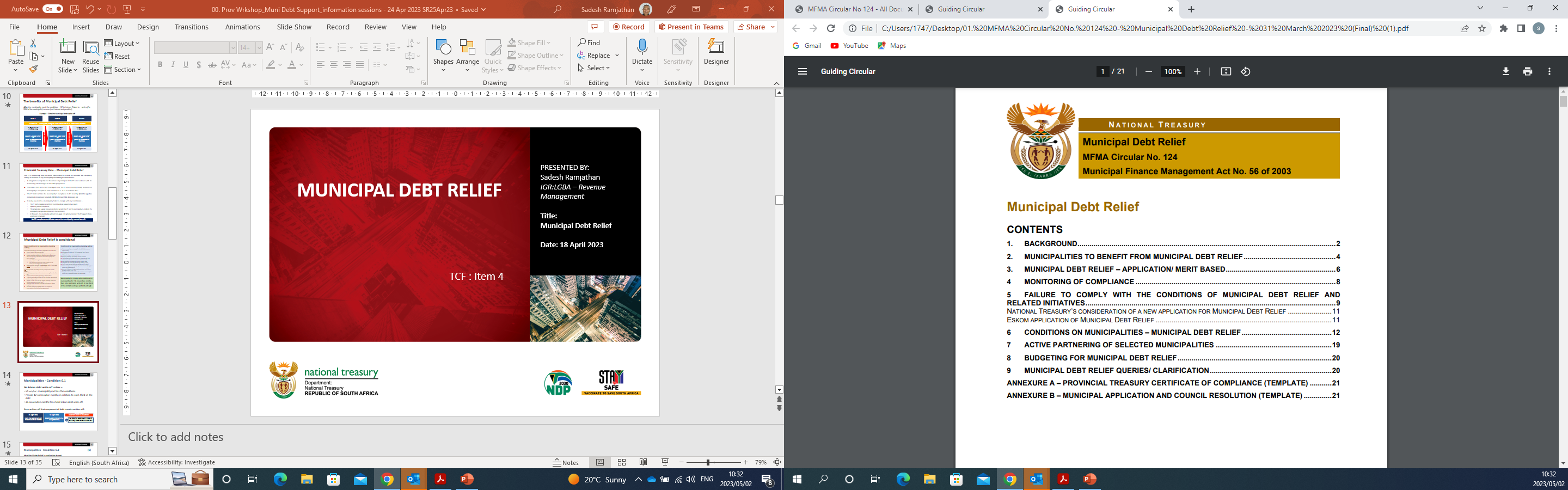 CONDITION 6.1
No Eskom debt write-off unless – 
NT satisfied - municipality met ALL the conditions 
Period: 12 consecutive months in relation to each third of the debt 
36 consecutive months for a total Eskom debt write-off.
30 June 2024
Muni fails to meet 2 conditions
01 April 2024

Muni met conditions for 12 consecutive months
10 April 2024

Eskom debt write-off of a 1/3 (R200 mill)
The R200 mill debt Eskom wrote-off on 10 Apr 2024 remains written-off.
CONDITION 6.2
Municipal Debt Relief is application-based: 
The municipality can only qualify for the Relief, if – 
Written application to NT
Supported by the required information
Includes the signed council resolution.
Uploaded in PDF format to the GoMuni portal
If the municipality fails to meet the condition(s):
 a new application will be necessary NT may require additional information to consider the re-application
CONDITION 6.2 (CONT.)
Municipal Debt Relief application - include minimum information (MFMA Circular 124 (item3)) – 
The joint MM and CFO motivation explaining to council why the municipality qualify to  benefit and the service delivery and cashflow impact if denied.
Council’s resolution (commitment) to meet the conditions for a consecutive 36 months.
The approved plan to monthly monitor implementation of the Municipal Debt Relief conditions and report to Council, NT and the PT (parallel to MFMA s.71).
Baseline information on indigents and revenue collection.
The property rates reconciliation (the preceding quarter).
Council’s signed resolution, approving the motivation, monitoring plan and other information for submission to NT.
Note – A template application is available (MFMA Circular: Annexure B)
May use own format (subject to including the minimum information)
CONDITION 6.3
Monthly maintain the Eskom current account

Within 30 days of receiving the invoice 
This apply to ALL municipalities (also metros) irrespective of whether applying for the Relief.
Submit the proof of payment to Eskom and NT 
In PDF format to GoMuni portal - within one day of making payment. 

The proof of payment must reconcile to:
The municipality’s financial system: mSCOA data string
MFMA s.41(2) statement of Eskom
CONDITION 6.4
If the budget is not funded 
 A credible Budget Funding Plan must be tabled and adopted as part of the MTREF budget 

MFMA Circular 122 (item 9.3)
Table and adopt a funded MTREF  
No operating deficit allowed (Table A4)
Adequate provision for (Table A4):
depreciation and asset impairment
debt impairment
Aligning with the NT: Budget Funding Guidelines 
http://mfma.treasury.gov.za/Guidelines/Pages/Funding.aspx
The cashflow budget (tables A7 and SA30) must evidence:
budget funding plan strategy
seasonal trends
Note – Effective, tabling and adoption 2023/24 MTREF
CONDITION 6.5
The municipality must determine cost reflective tariffs 

Complete the NT tariff Tool
Submit in excel as part of the tabled and adopted MTREF submissions
Unless - a district muni with no services / metro (exempted from 6.5)
						(MFMA Circular 122 and 98 (item 5.2))
If the tariff(s) for any service is not cost-reflective:

Phase-in cost-reflective tariffs (3 to 5 years)
Include the phasing-strategy (budget narratives)
Note – Effective, tabling and adoption 2023/24 MTREF
CONDITION 6.6
Use electricity and water as collection tools – the municipal By-laws and budget related policies to demonstrate:

Consolidated municipal bill (issued monthly to consumer/ property owner) – 
Any partial payments allocated 1st to property rates, then water, wastewater, refuse removal and lastly to electricity.
If any consumer owes arrears  - 
any partial payment to be applied in this order of priority to the arrears and then only to the current monthly consolidated bill (in this order of priority)
Electricity is cut / purchasing of pre-paid is blocked
Water supply is restricted/ interrupted (minimum supply of wastewater)
Indigent Consumers - physically restrict supply - monthly national FBS: electricity (50 Kilowatt electricity) - and FBS: water (6 Kilolitres water) limits.
Note - Effective, tabling and adoption 2023/24 MTREF
- If the application for Relief is made only after budget adoption – muni will need to updated the By-laws and budget related policies immediately after successful application to align with Condition 6.6
CONDITION 6.7
The municipality must collect its revenue – maintain a minimum average quarterly collection - property rates and services charges:
Achieve 80 per cent collection (from 01 April 2023) (85 per cent (from 01 April 2024); and 95 per cent (from 01 April 2025))






The tabled / adopted budget and MFMA s.71 reports (2023/24 – 2025/26) to reflect the:
Progressive installation of smart meters  and NO consumer debt write-off without the installation of smart pre-paid metering (credit control).
Any new electricity connection must be a smart pre-paid meter installation
If not will satisfy the condition if demonstrates that the underperformance relates to-
Eskom supplied area(s)
Technical engineering reasons cannot restrict/ limit water in Eskom supplied area
Eskom assistance to collect - reasons for any failed SDA negotiations attempts
CONDITION 6.8
The municipality must demonstrate the completeness of the revenue base – 

Complete the NT property rates reconciliation tool - the municipality’s billing system must perfectly align to its Council approved General Valuation Roll (GVR) and/ or any subsequent supplementary GVR compiled by the registered municipal valuer
Demonstrate that steps were taken to correct any identified variances.
Submit the reconciliations quarterly to NT (MFMA Circulars no. 93, 98, 107, 108 and 122) - https://lguploadportal.treasury.gov.za
CONDITION 6.9
Monitor and Report – 
Enforce accountability for the implementation of  – 
The funded budget 
The budget funding plan (where relevant)  
If progress is slow, the municipality’s active intervention must be demonstrated in – 
The MFMA s.71 report narratives and financial system: mSCOA data strings.  
MFMA s. 71 statement to additionally include progress on the Budget Funding Plan (if apply)
Municipalities with financial recovery plans (FRP) (if apply) – 
Submit the monthly progress report - Provincial Executive
From 01 April 2023 - additionally submit tot the NT: Municipal Financial Recovery Service (MFRS)
Note - Condition 6.9.2 must read as referring to 6.9.1 (not 6.8.3).
CONDITION 6.9 (CONT.)
The PT’s monitoring and pro-active intervention is critical to facilitate the necessary change in behavior in any municipality benefitting from the Relief  
A delegated municipality can therefore not participate if the PT is not onboard with  its monitoring role envisaged in the Relief programme:
This means that with effect from April 2023, the PT must monthly closely monitor the municipality’s compliance with conditions 6.1 - 6.14 to facilitate that - 
The PT: HoD certifies the municipality’s compliance to NT monthly (HoD to sign the completed compliance template (MFMA Circular 124: Annexure A)).
CONDITION 6.9 (CONT.)
If during any month, a municipality failed to comply with any condition(s) – 
The PT: HoD’s compliance certificate to additionally be supported by a report – 
Explaining the non-compliance 
The progressive support measures instituted by both the PT and the municipality to facilitate the municipality’s progressive adherence to the condition(s)
In this event – the municipality will need to re-apply for Municipal Debt Relief – NT will only consider if the PT supports the re-admittance to the Relief
No PT compliance certificate means the municipality cannot benefit
PT to rectify PT failure within one month
CONDITION 6.11
Limitation on municipal borrowing powers
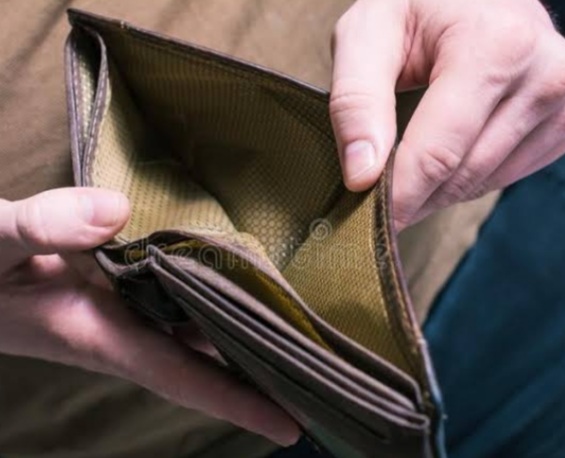 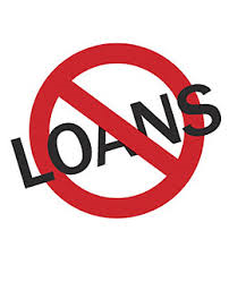 From date of initial / any subsequent benefit in terms of Municipal Debt Relief - the municipality may not borrow for 3 consecutive municipal financial years.
CONDITION 6.12
The municipality to properly manage resources-
Apportion and ring-fence in a sub-account to the primary bank account 
all electricity, water and sanitation revenue the municipality collects in any month; and
the component of the Equitable Share (LGES) the municipality earmarked to provide free basic electricity, water and sanitation.
Monthly, use the revenue in the sub-account - pay Eskom current account 1st – pay bulk water current account 2nd 
Only what remains can be applied for other purposes.
Once the municipality’s application is successful -
 A request will be made to the Minister of Finance to exempt the municipality formally from MFMA s.8(3).
CONDITION 6.13
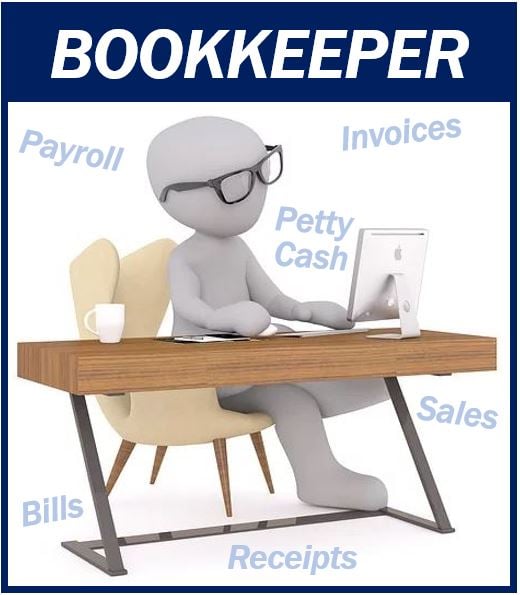 Accounting treatment – 

The Office of the Accountant General (OAG) to issue an instruction on how the municipality to account for Municipal Debt Relief
Follow this instruction fully
CONDITION 6.14
NERSA Licence – 

By applying for municipal debt relief, the municipality agrees that if it fails to meet the Relief Conditions – the municipality will voluntarily apply to NERSA to revoke the municipality’s licence 
(s. 18 of the Electricity Regulation Act, 2006 (Act no. 4 of 2006).
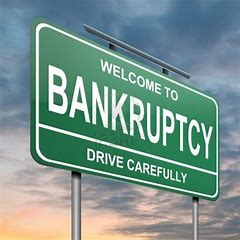 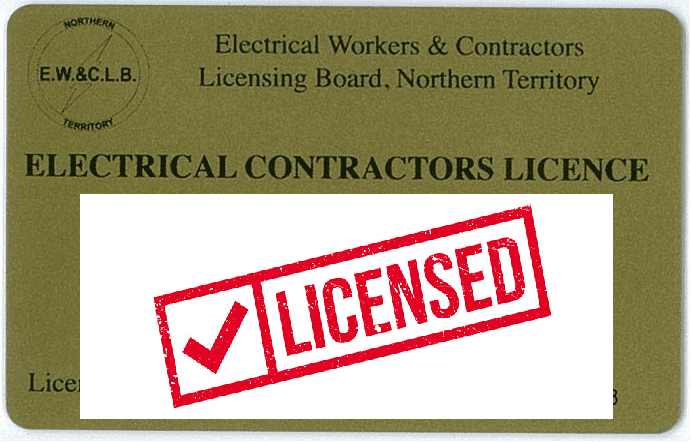 ?
BUDGETING FOR MUNICIPAL DEBT RELIEF
Municipal Debt Relief is conditional –  
The benefit only materialise once the municipality fully met all the conditions for 12 consecutive months –

Then only will NT instruct Eskom to write-off a third of the municipality’s arrears.
Budget conservatively for the benefit
Recommended…
THANK YOU
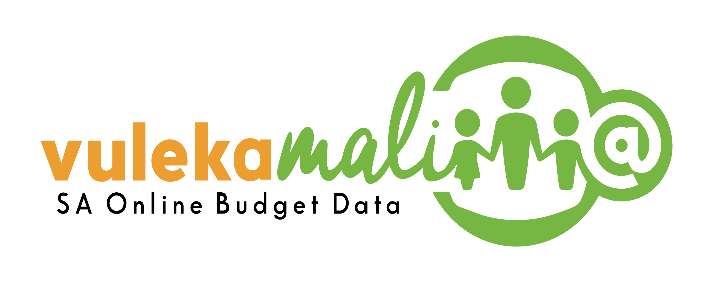 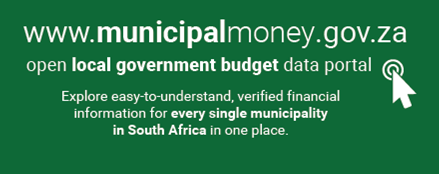 For additional information on national and provincial budgets, please visit our new budget data portal: https://vulekamali.gov.za
For information on local government finances, please visit: https://municipalmoney.gov.za